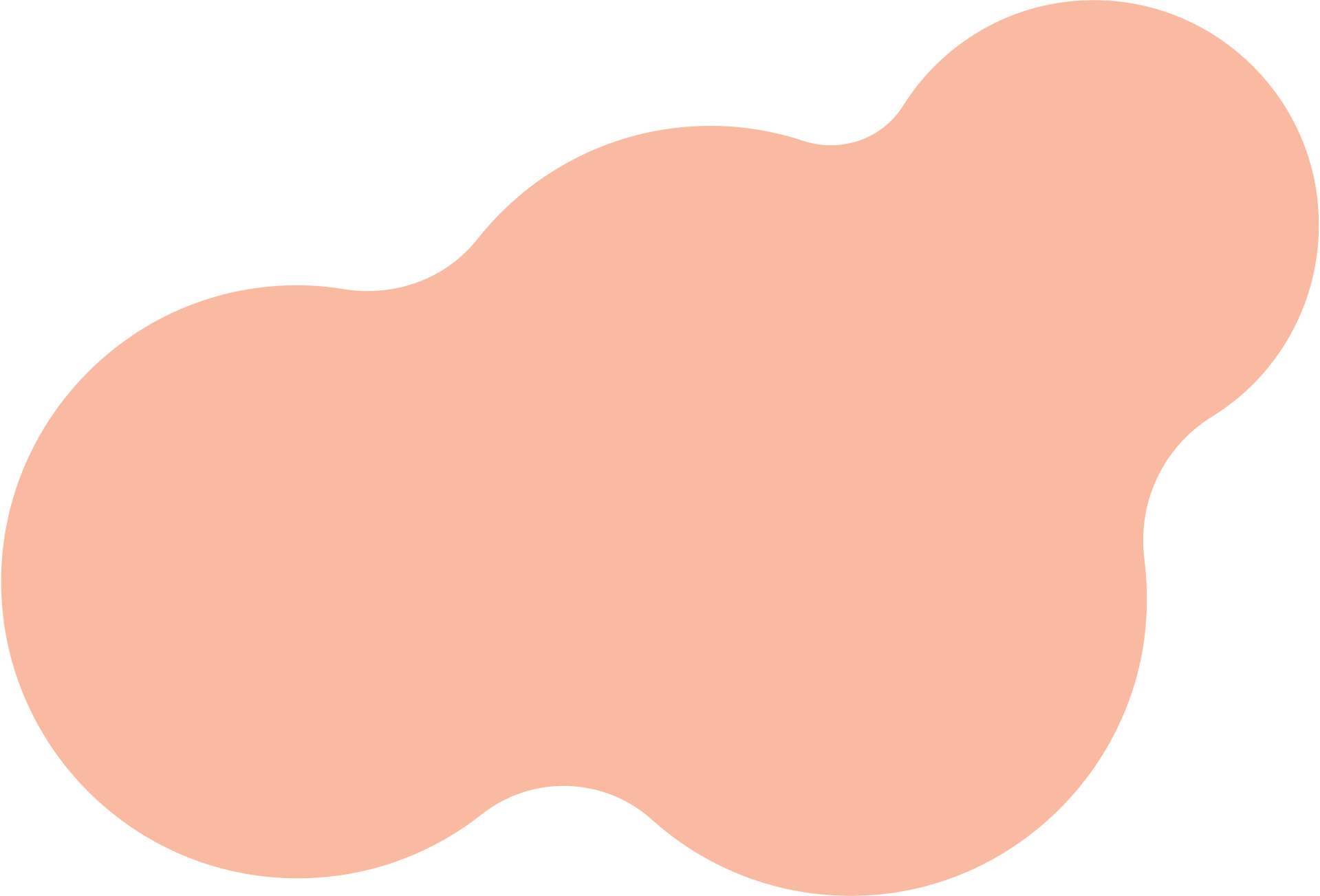 THE GREAT GATSBY
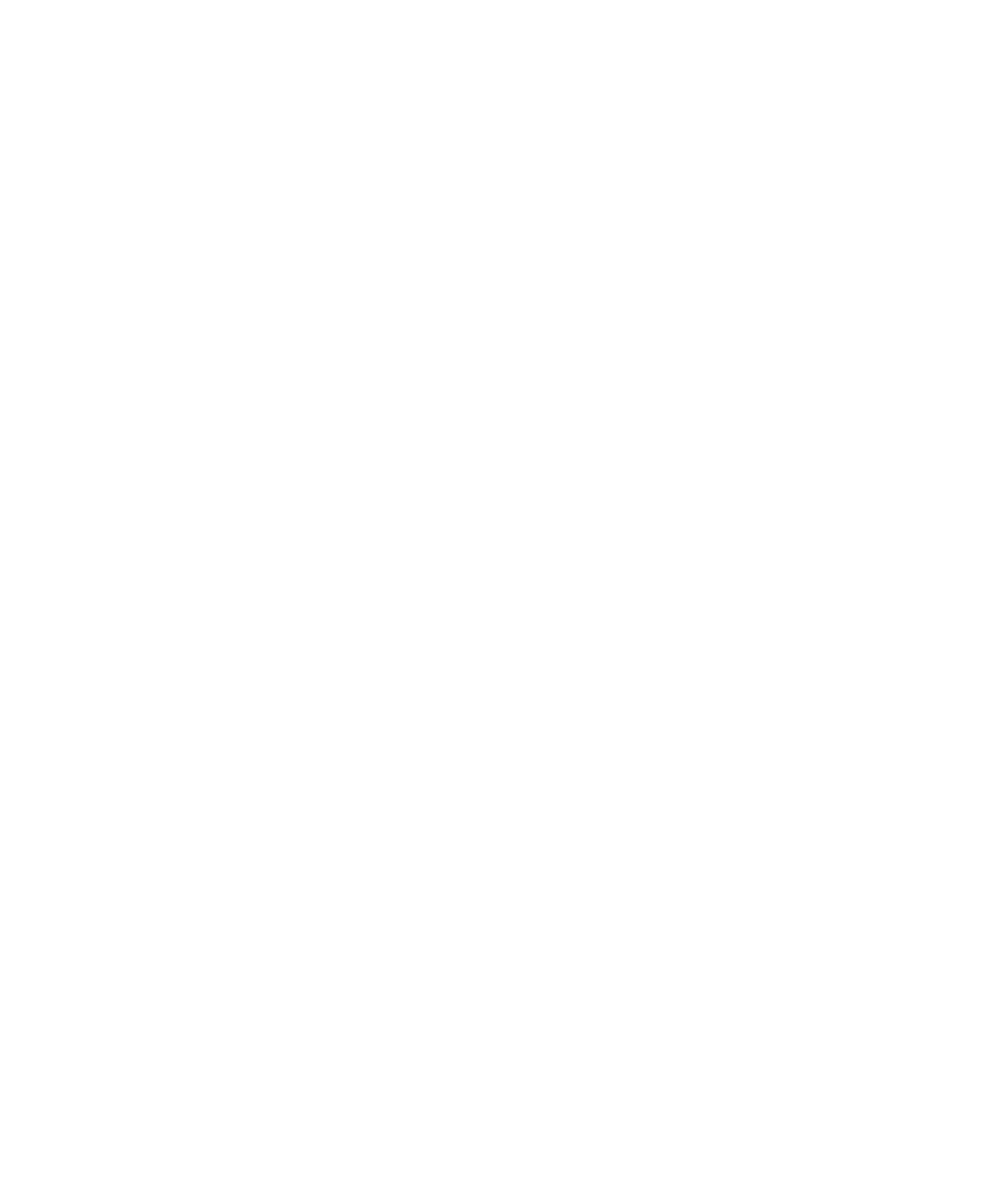 GROUP 2
FARIS MAULANA SUBEKTI	63718026
NINDIANI ALIFA PUTRI		63718028
CHEPI NUR ALBAR			63718032
FAZA NAJMI TSANIYA		63718036
A NOVEL BY F.SCOOT FITZGERALD
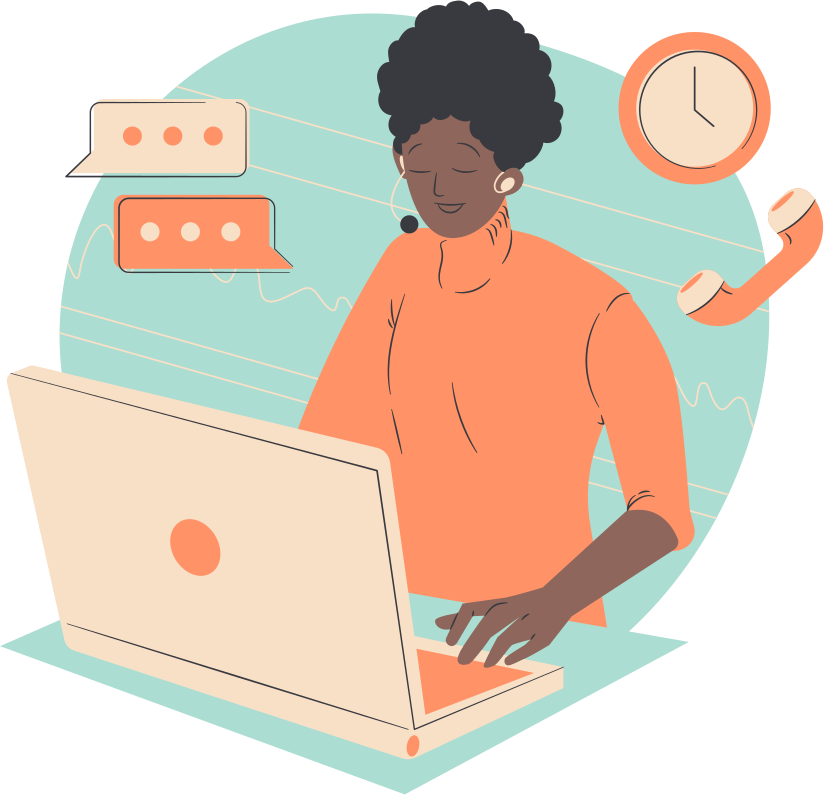 MOOD, ATMOSPHERE, TONE
Chapter 5-9
The difference between mood, atmosphere, and tone
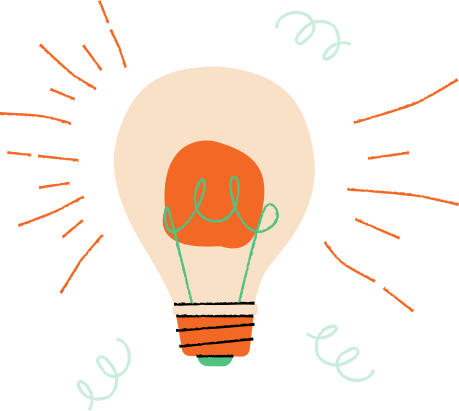 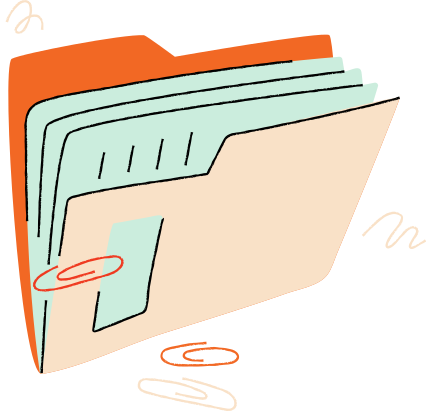 Atmosphere
Mood
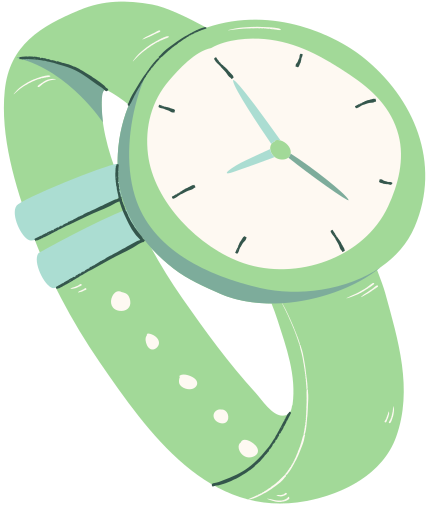 The definition of “atmosphere” is debatable. Some say that it is the overall feeling created from the tone and mood, but others argue that it is the emotions and feeling created from the character.
“Mood” is the feeling the reader  gets from writing. For example, at the death of  a character the mood could be depressed or sad, but at thr discovery of a long lost friend, the mood could be upbeat and joyful.
Tone
“Tone” is the writer’s attitude that is expressed in the writing. For example, the tone of a novel could be suspenseful, because the author holds back certain information to create this feeling.
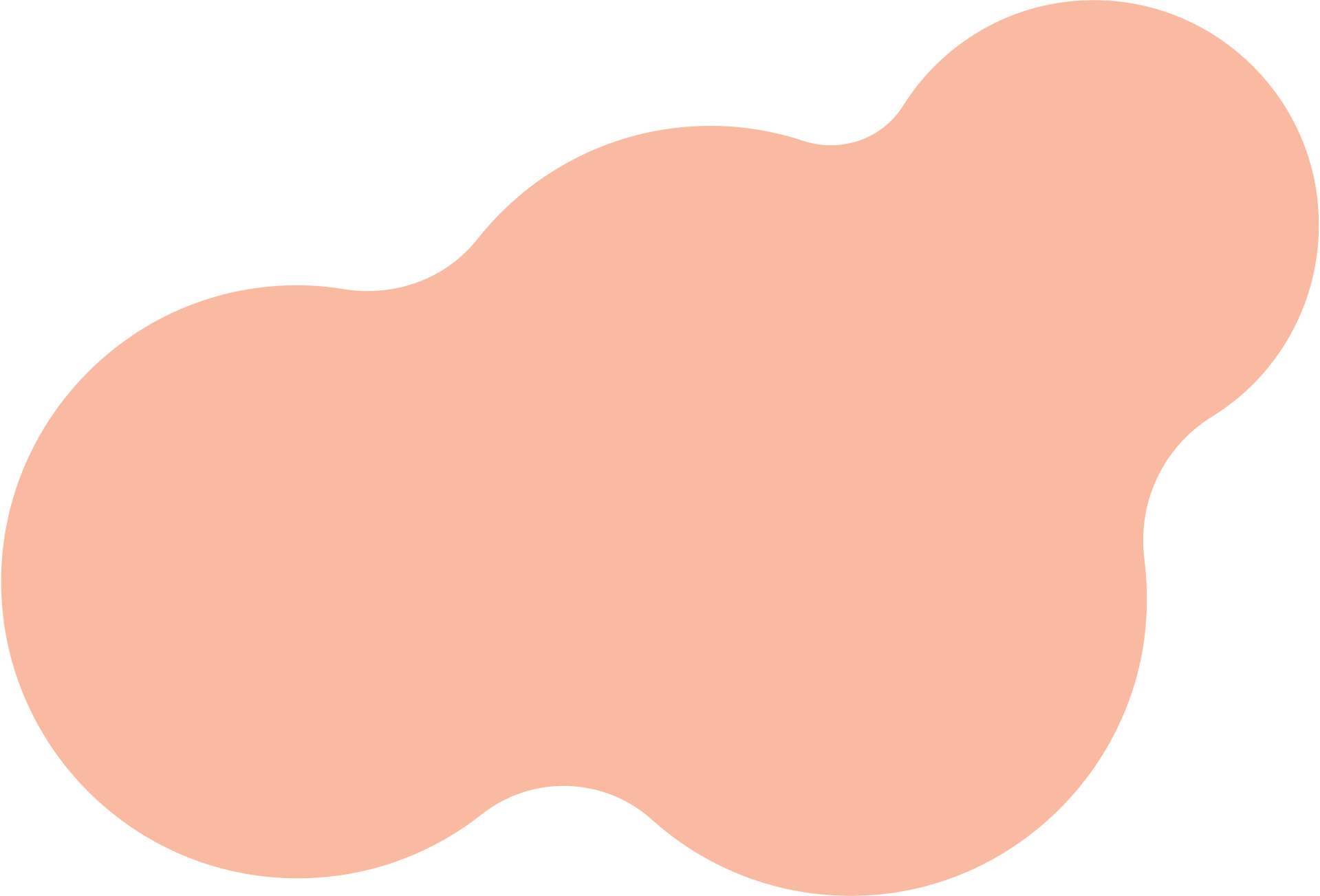 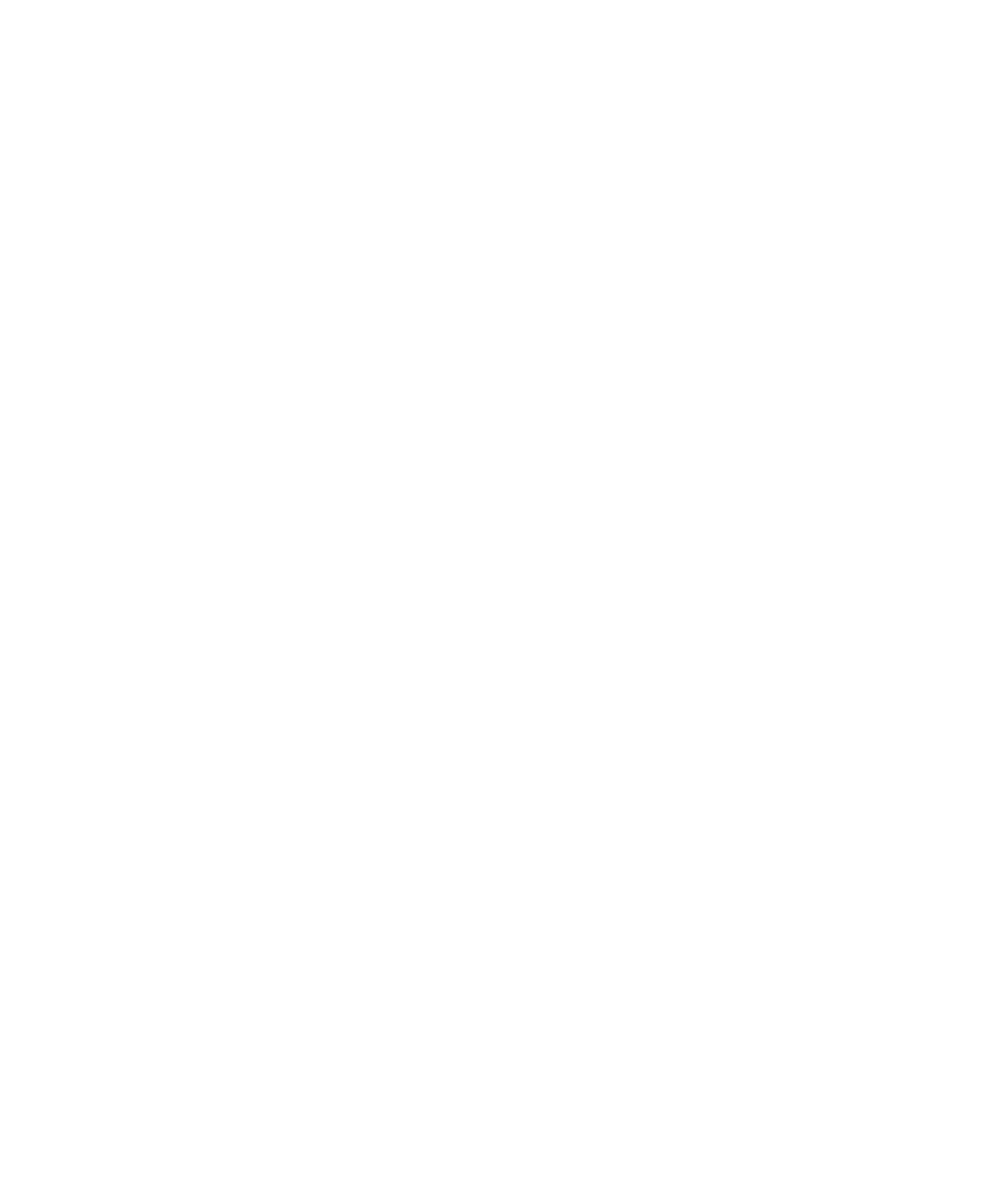 Mood
Chapter 5 to 9
Mood!
Chapter 5
Mood chapter 5 menampilkan suasana pessimistic.
Chapter 6
Mood pada chapter 6 terdapat romantic mood
Chapter 7
Mood yang terdapat pada  chapter 7 adalah  Aggravating ,Intense, Discomfort, dan Envious
Chapter 8
Mood di dalam chapter 8 berkisar di antara Anxious, Hopeless, dan Melancholic
Chapter 9
Mood di dalam chapter 9 adalah Sad
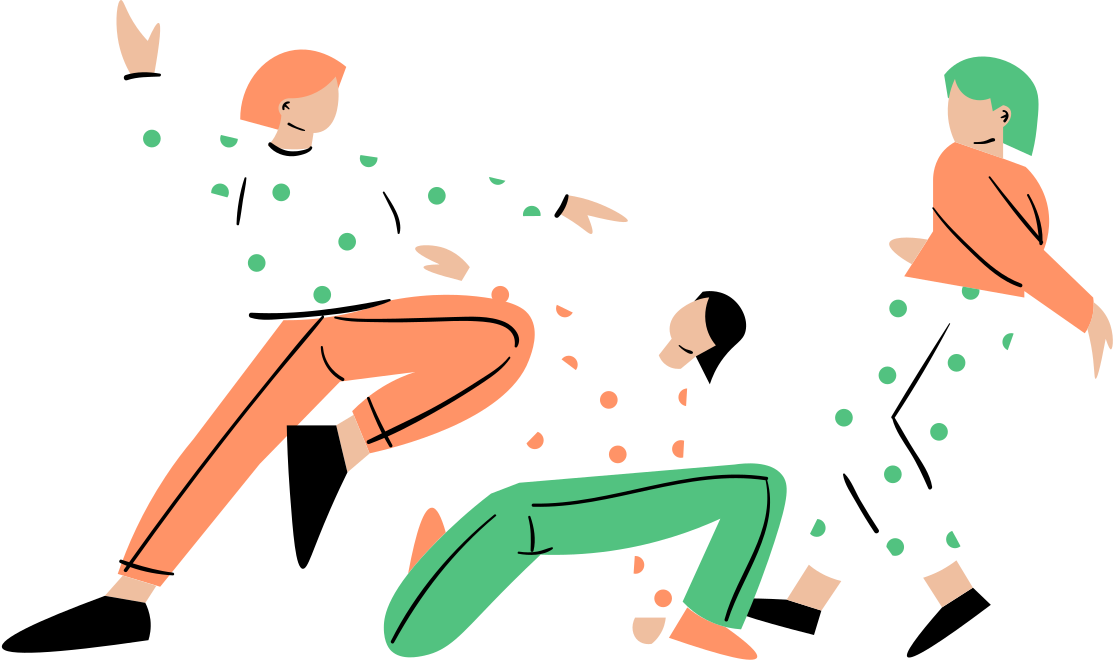 Atmosphere
Chapter 5-9
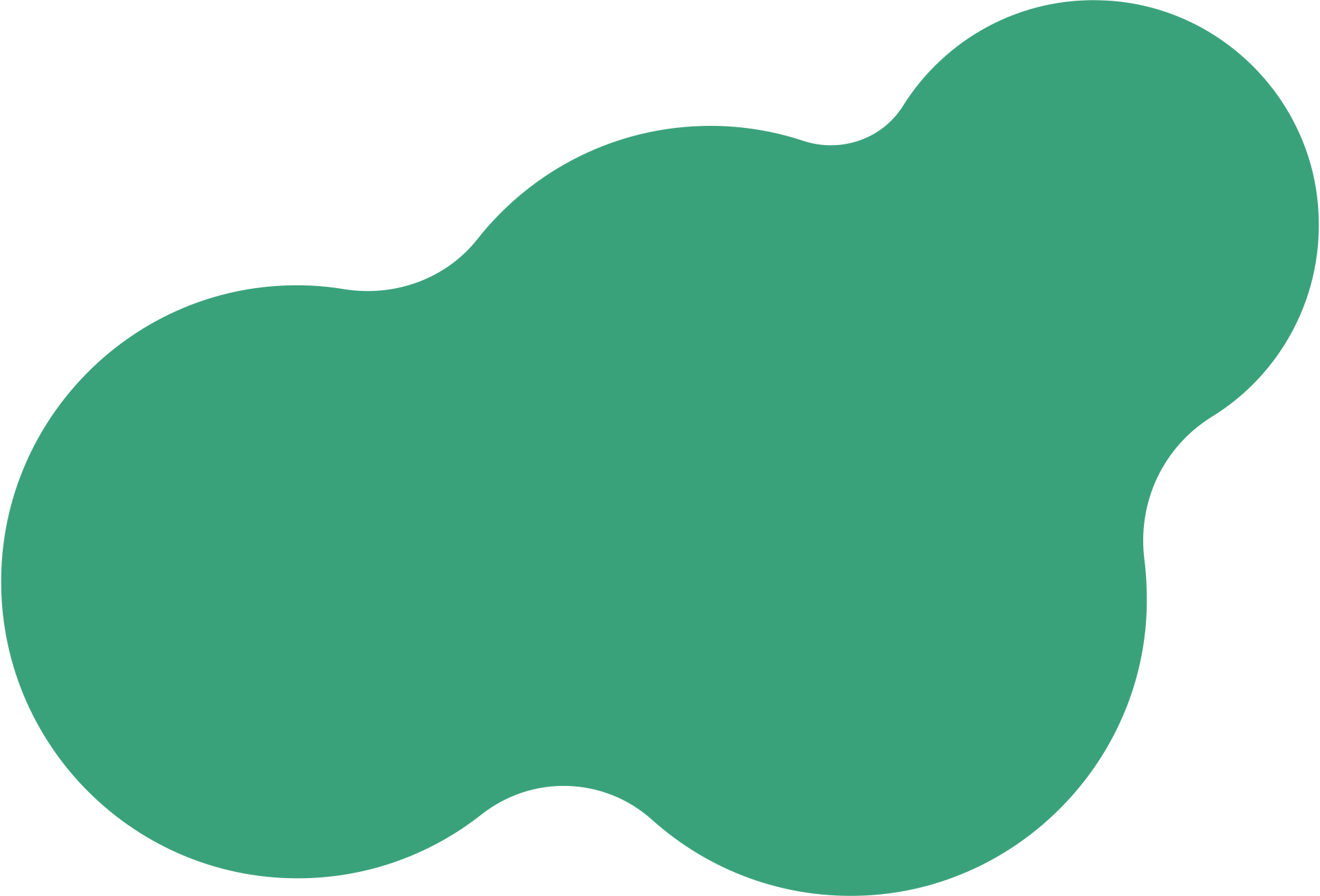 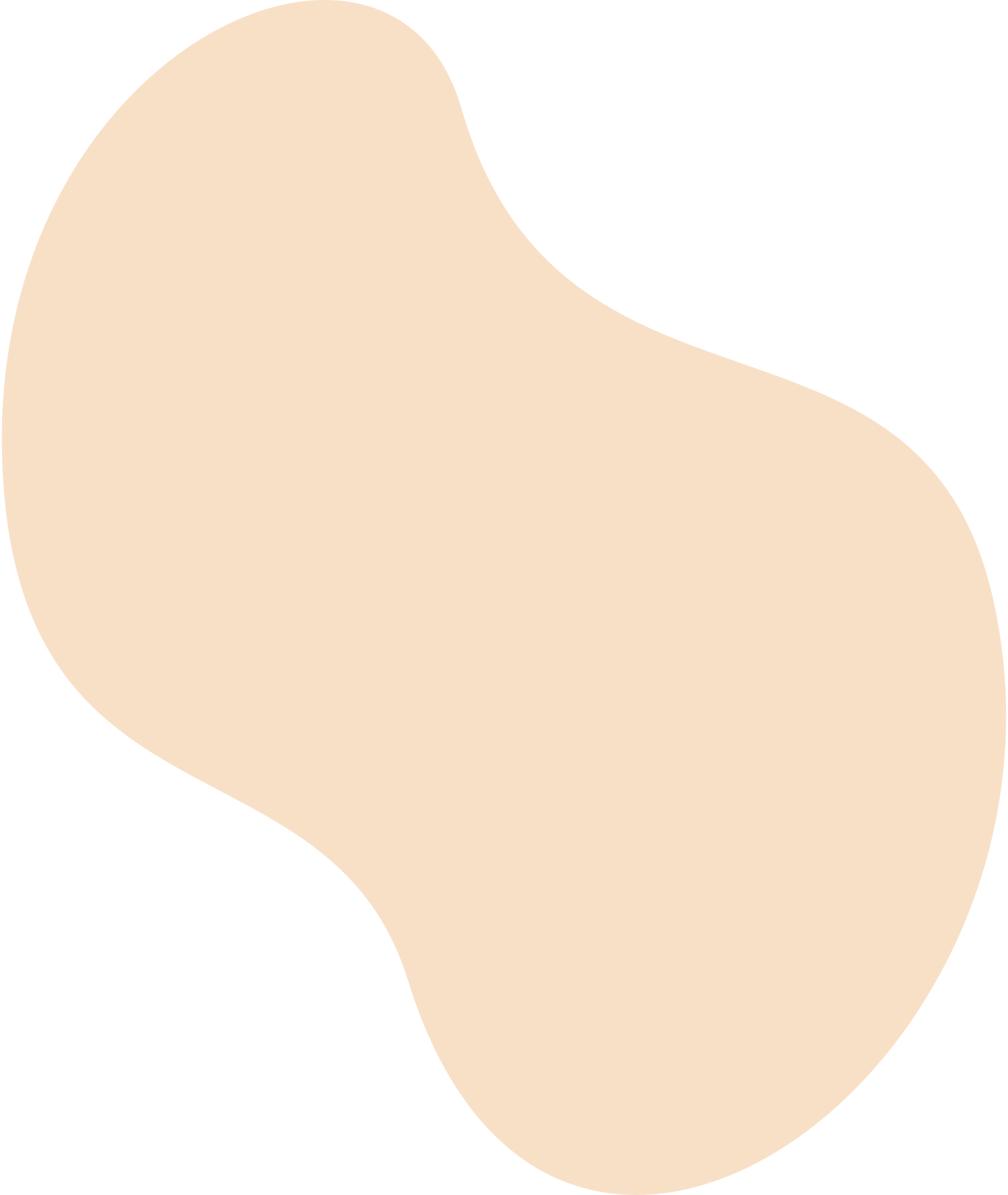 Atmosphere!
Chapter 5
Chapter 6
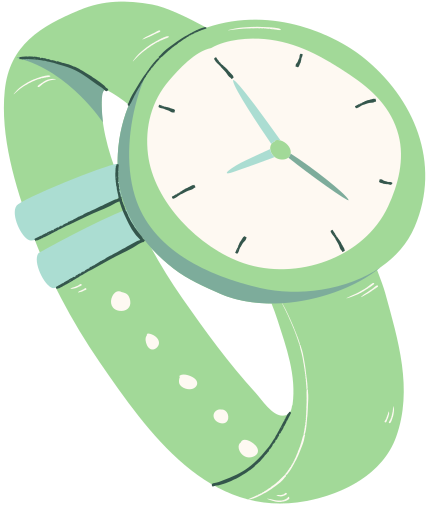 Atmosfir yang terasa yaitu lucu, namun juga iba pada saat yang sama.
Atmosfir yang terasa adalah tegang.
Chapter 8
Chapter 7
Suasana menjadi kelam, hampa.
Ketegangan semakin terasa karena situasi mulai memanas.
Chapter 9
Suasana kembali tenang namun masih tersisa rasa iba
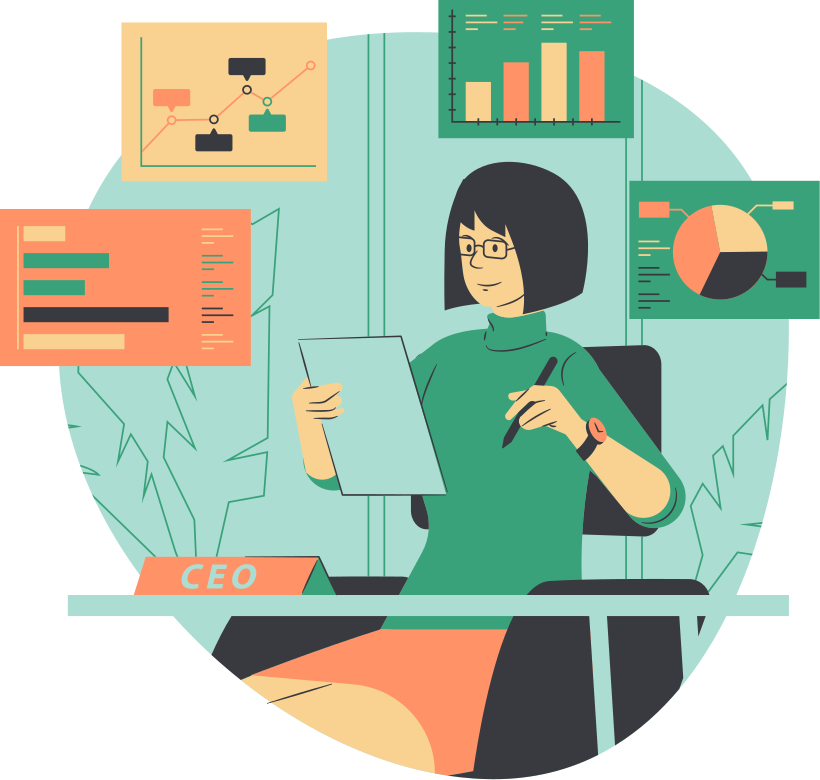 Tone
Chapter 5-9
Tone pada chapter 5 yaitu romantis
Tone pada chapter 6  diriwayatkan dengan kecemasan dan kekhawatiran
Tone!
Tone pada chapter 7 menunjukan emosi yang meluap dan optimis.
Tone pada chapter 8 yaitu Nick merasa gelisah dan cemas
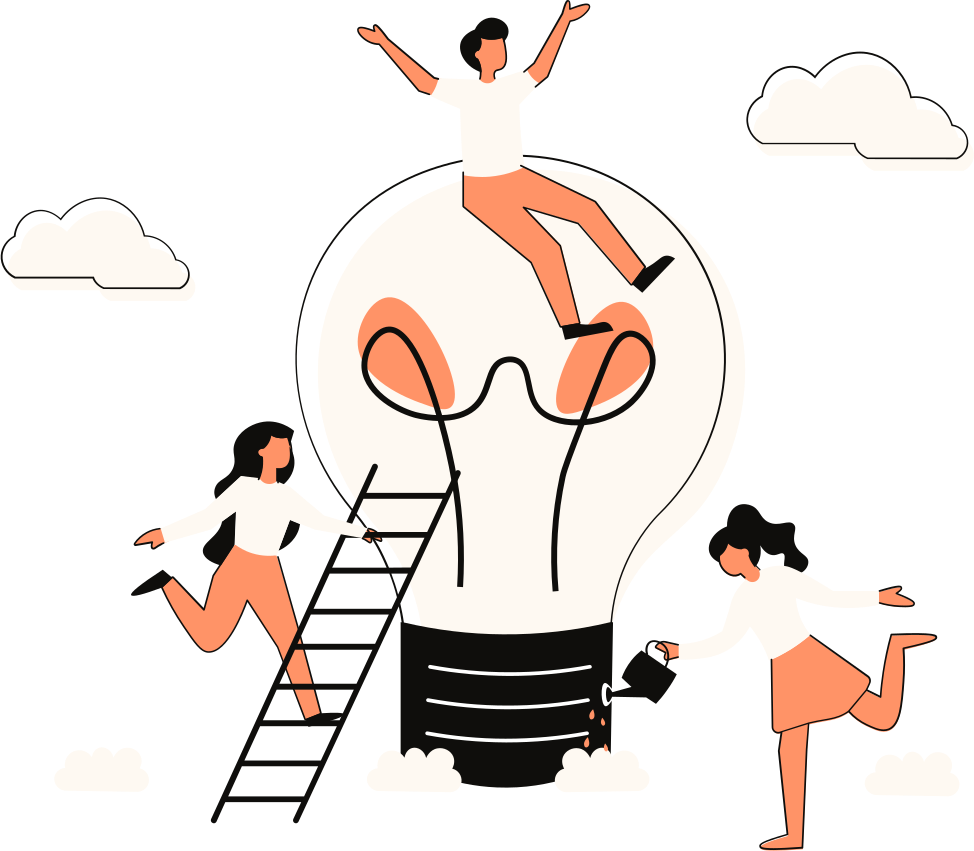 Tone pada chapter 9 yaitu Nick tampak kesal dan patah semangat.
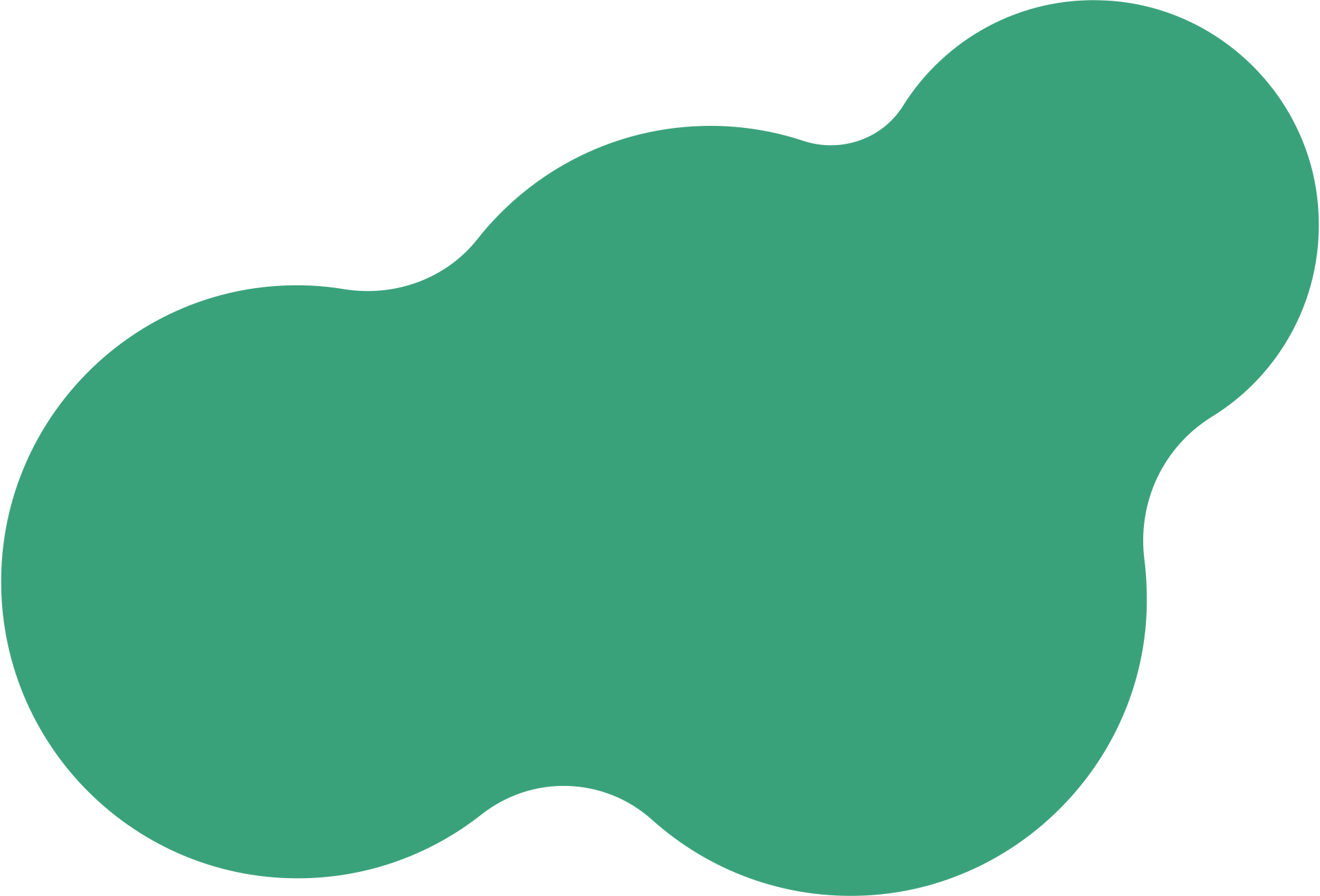